Von Bank zu Bank im Havelland…
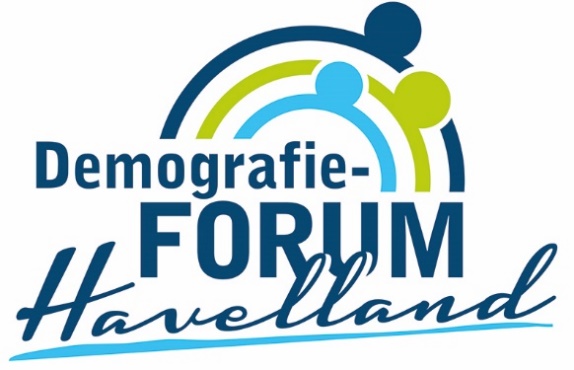 Von einer Idee, 
die zur Vision wurde
Vortrag Sabine Kosakow-Kutscher, Demografie-Referentin LK HVL 
und Bärbel Eitner, Mitbegründerin der Initiativ-Gruppe Von Bank zu Bank …
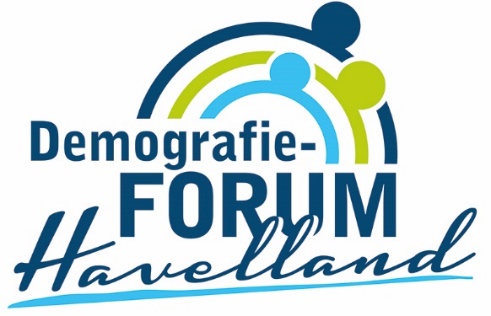 Wie alles begann…
Praxis-Workshop im Schloss Ribbeck am 22.10.2021
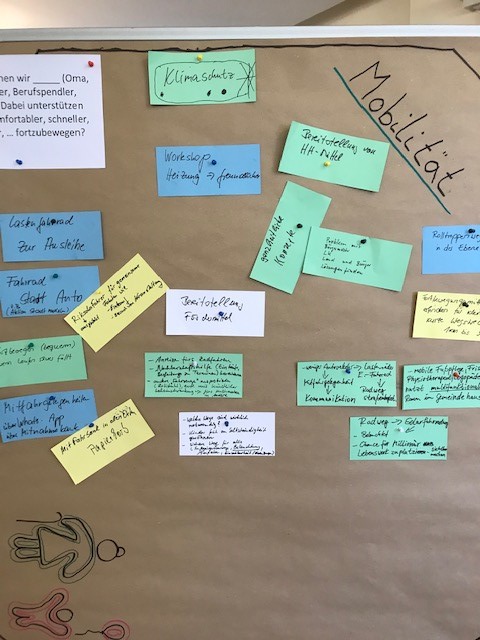 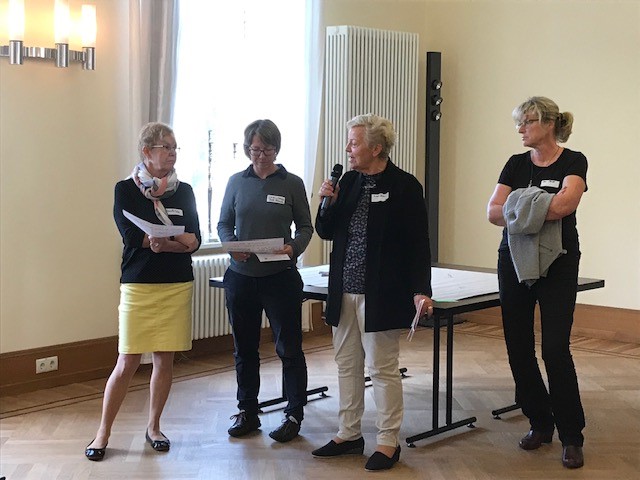 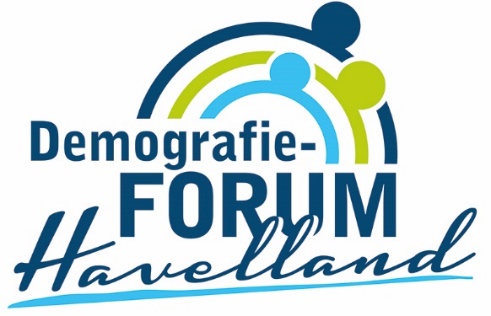 Initiativ-Gruppe Bänke

Eine Idee wird geboren…
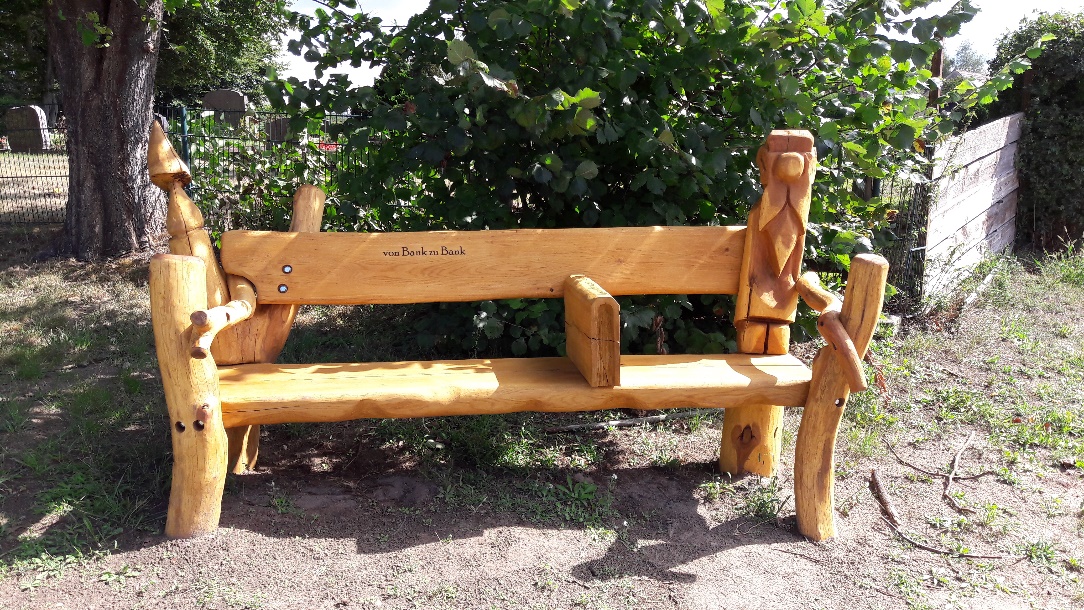 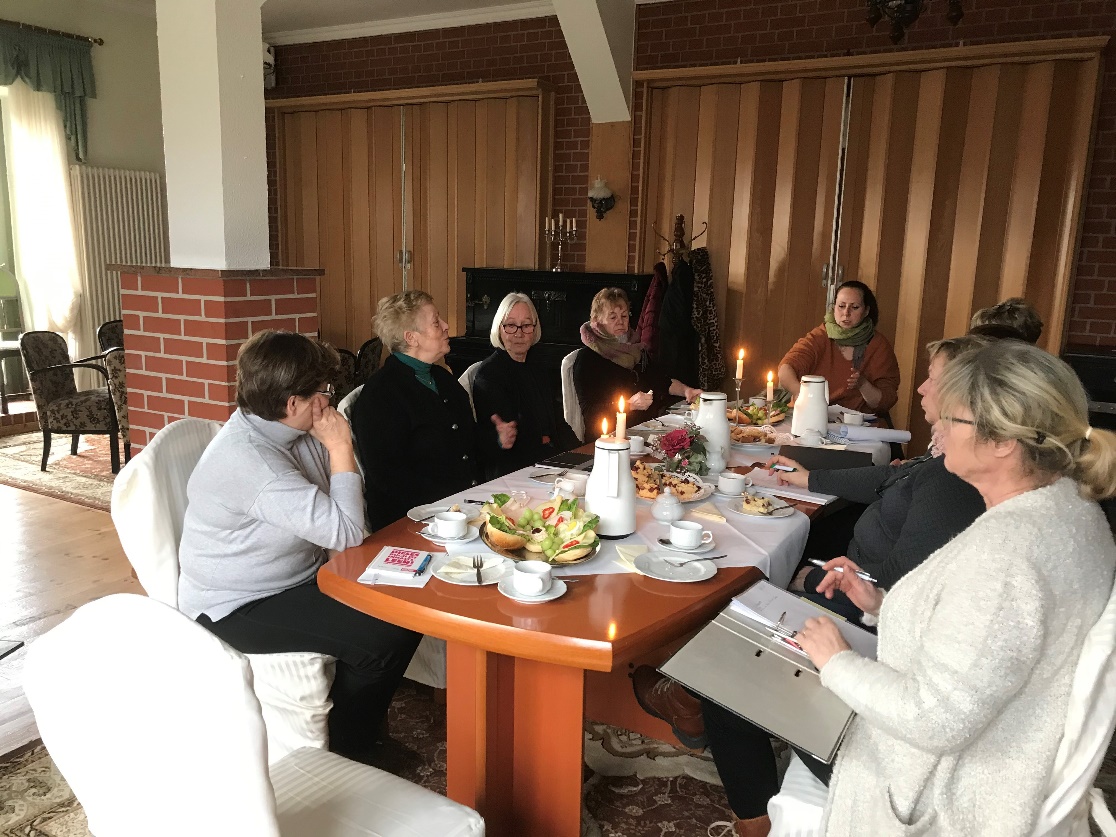 Von Bank zu Bank im Havelland-
Eine Bank, die erzählt und lebt…
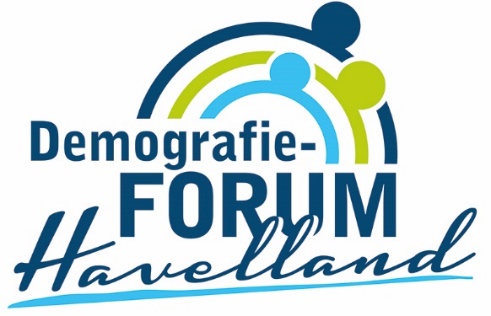 Bisher wurden 24 Zuwendungsbescheide für Projekte
Von Bank zu Bank erteilt

Hier die ersten
 Umsetzungen

Einweihung der ersten
Sitzgruppe in Pausin
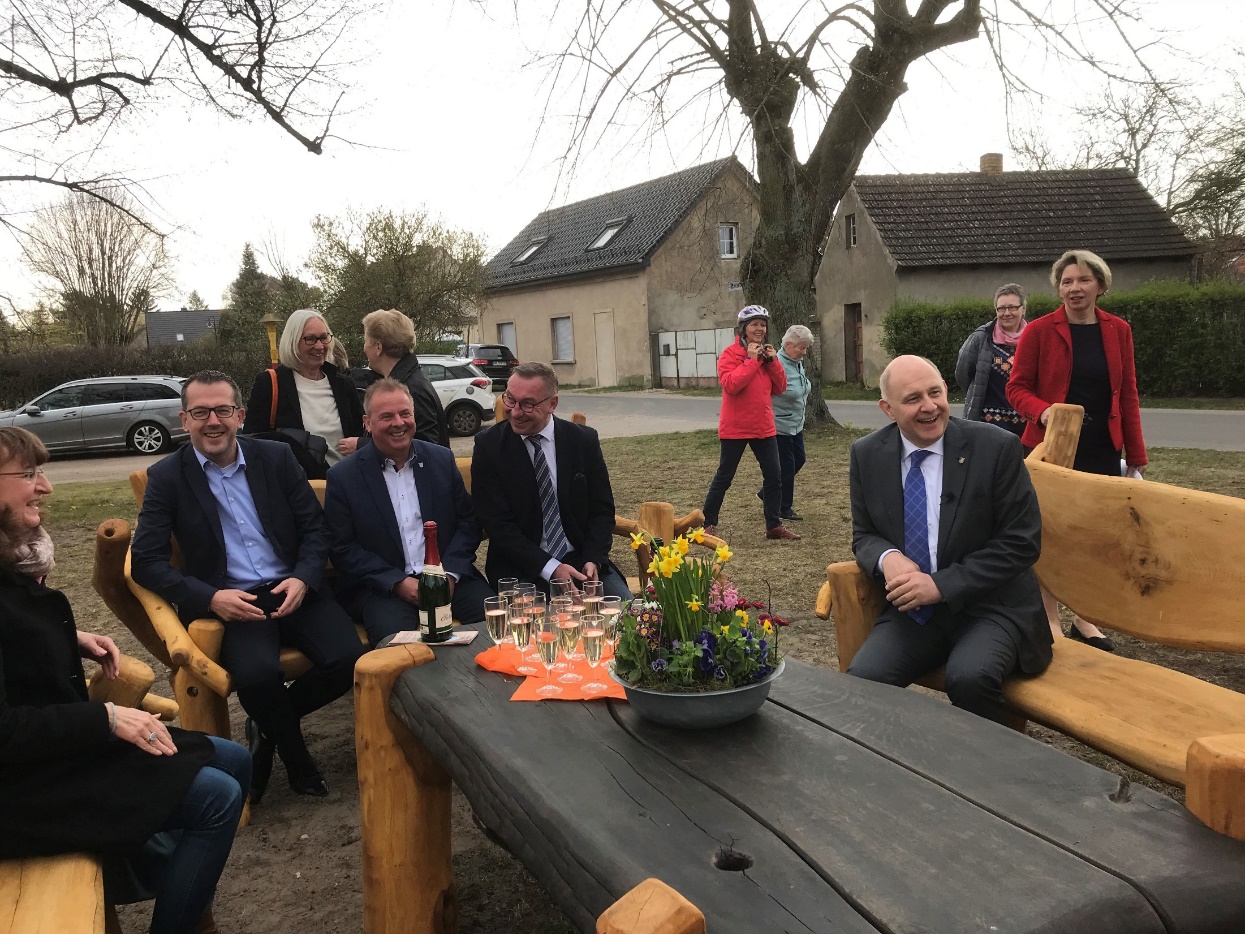 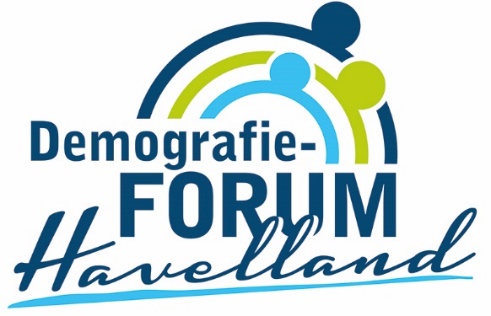 Weitere Umsetzungen
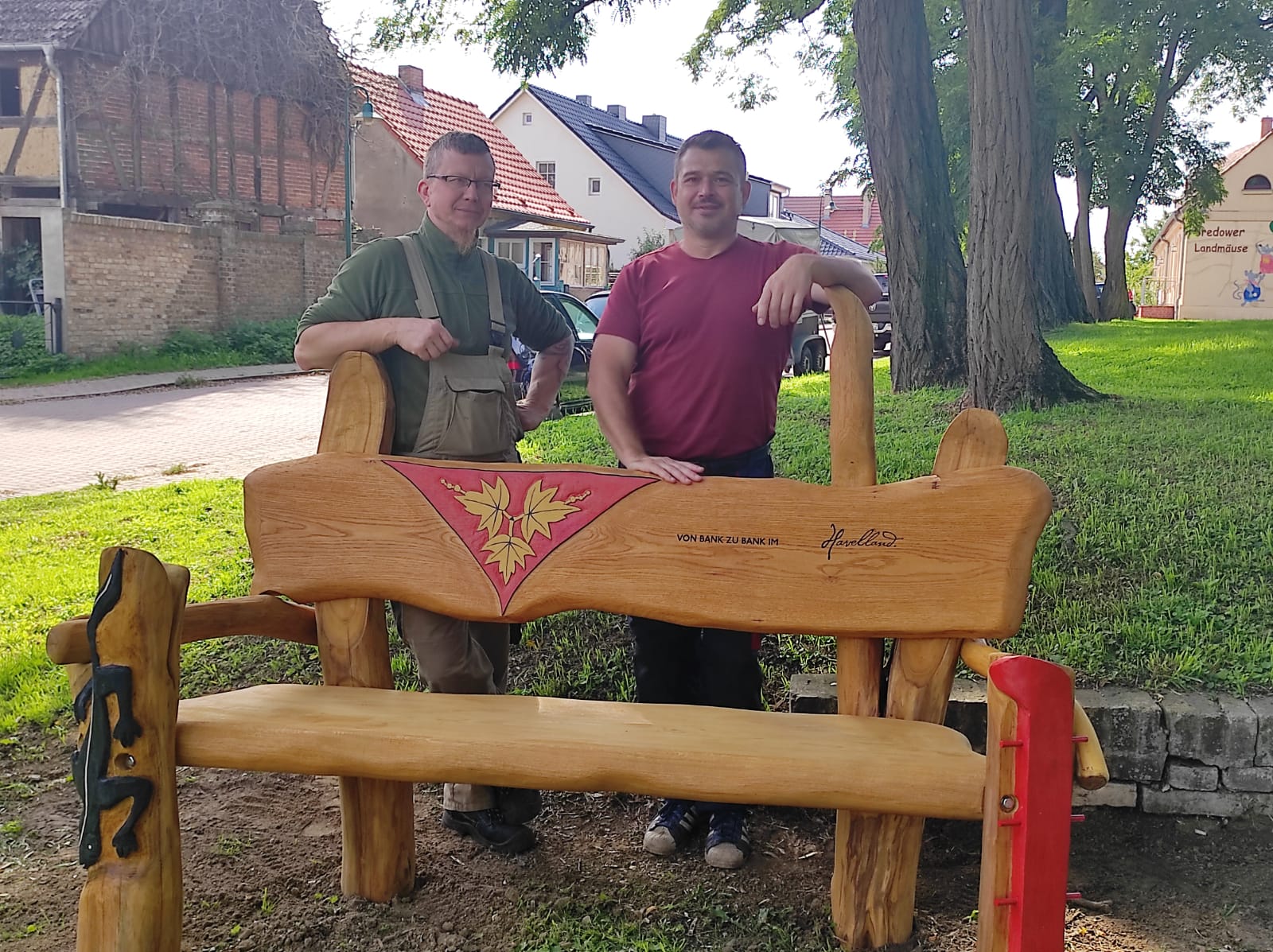 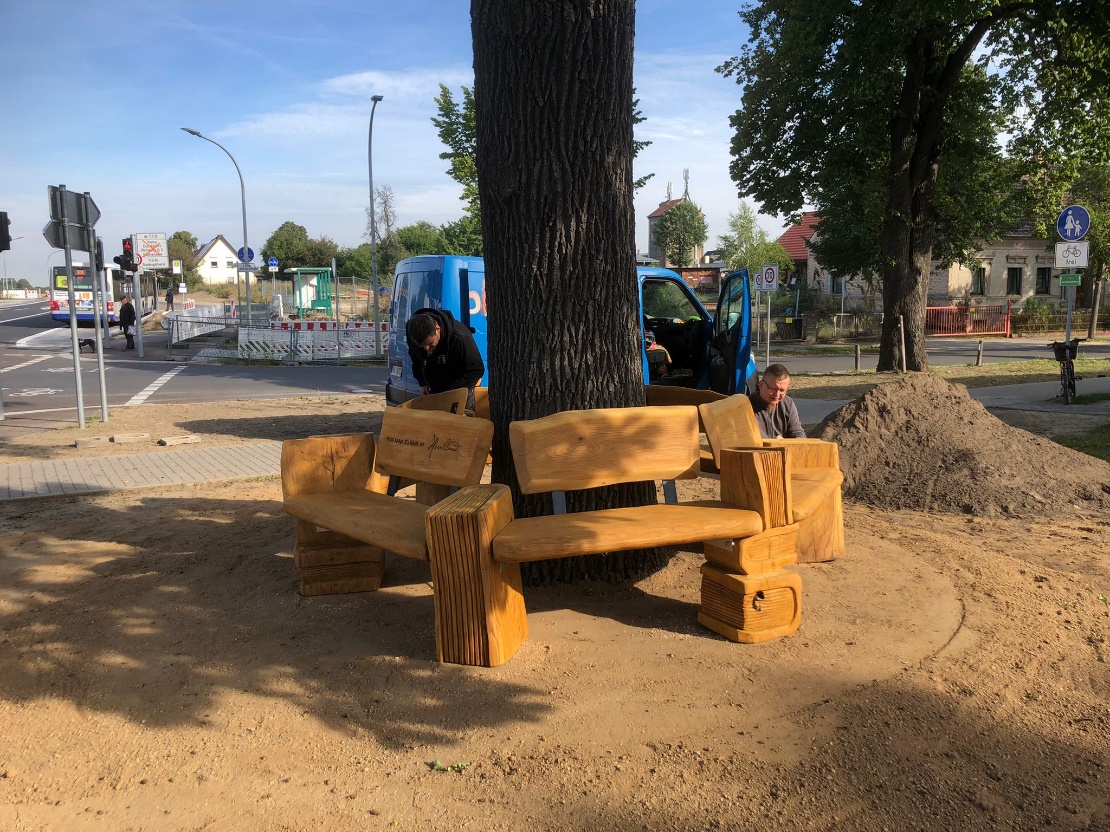 Bank in Bredow
Bank in Seeburg
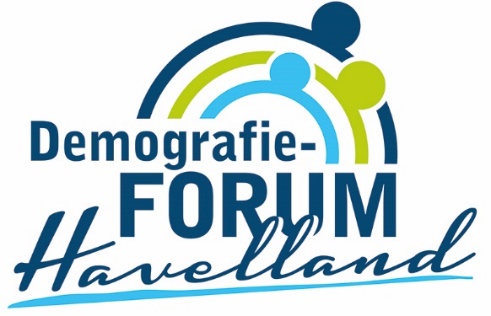 Weitere Umsetzungen
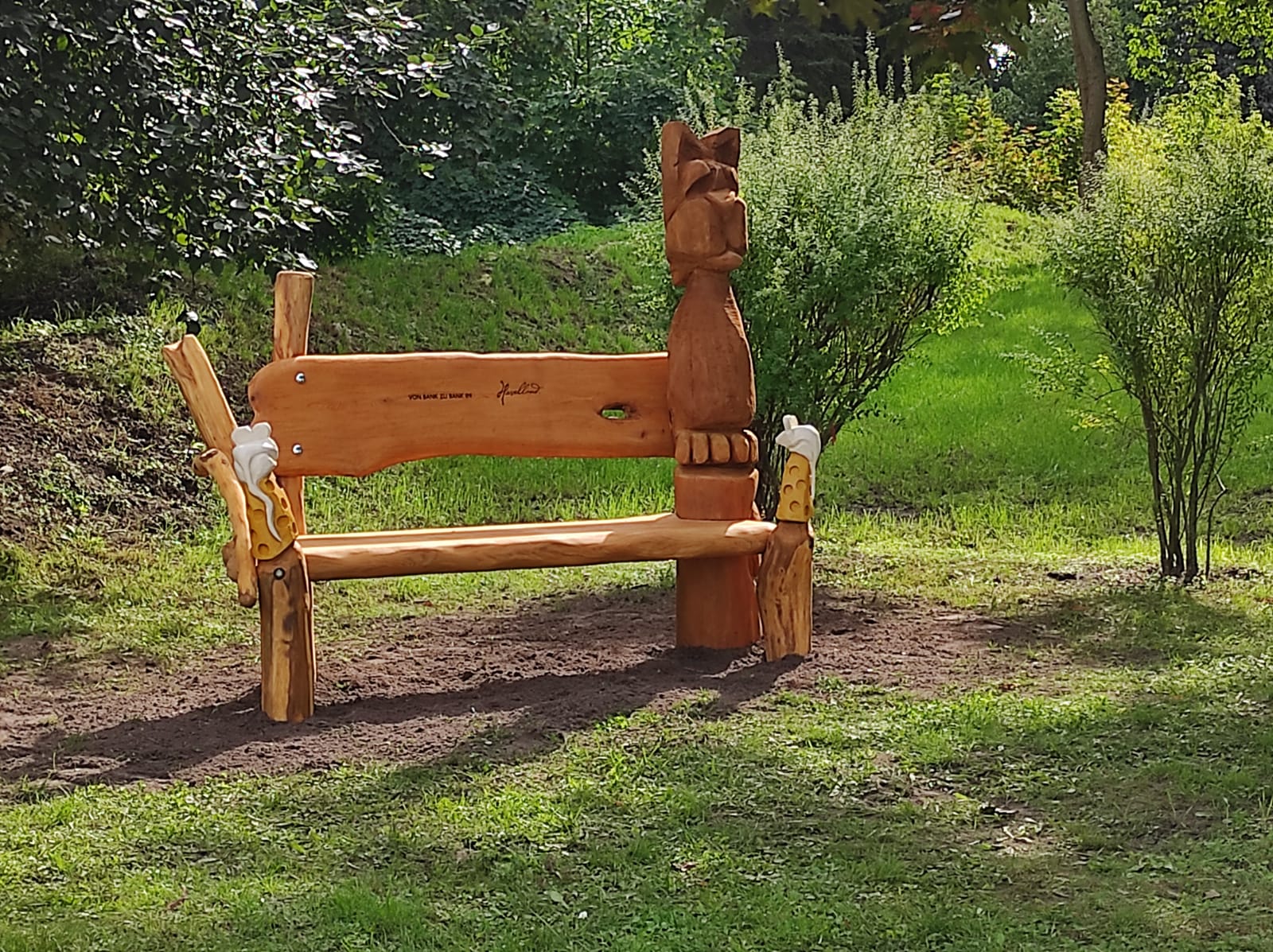 Bank in Zeestow
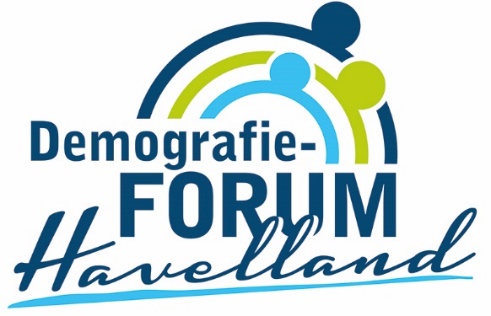 Die Vision…
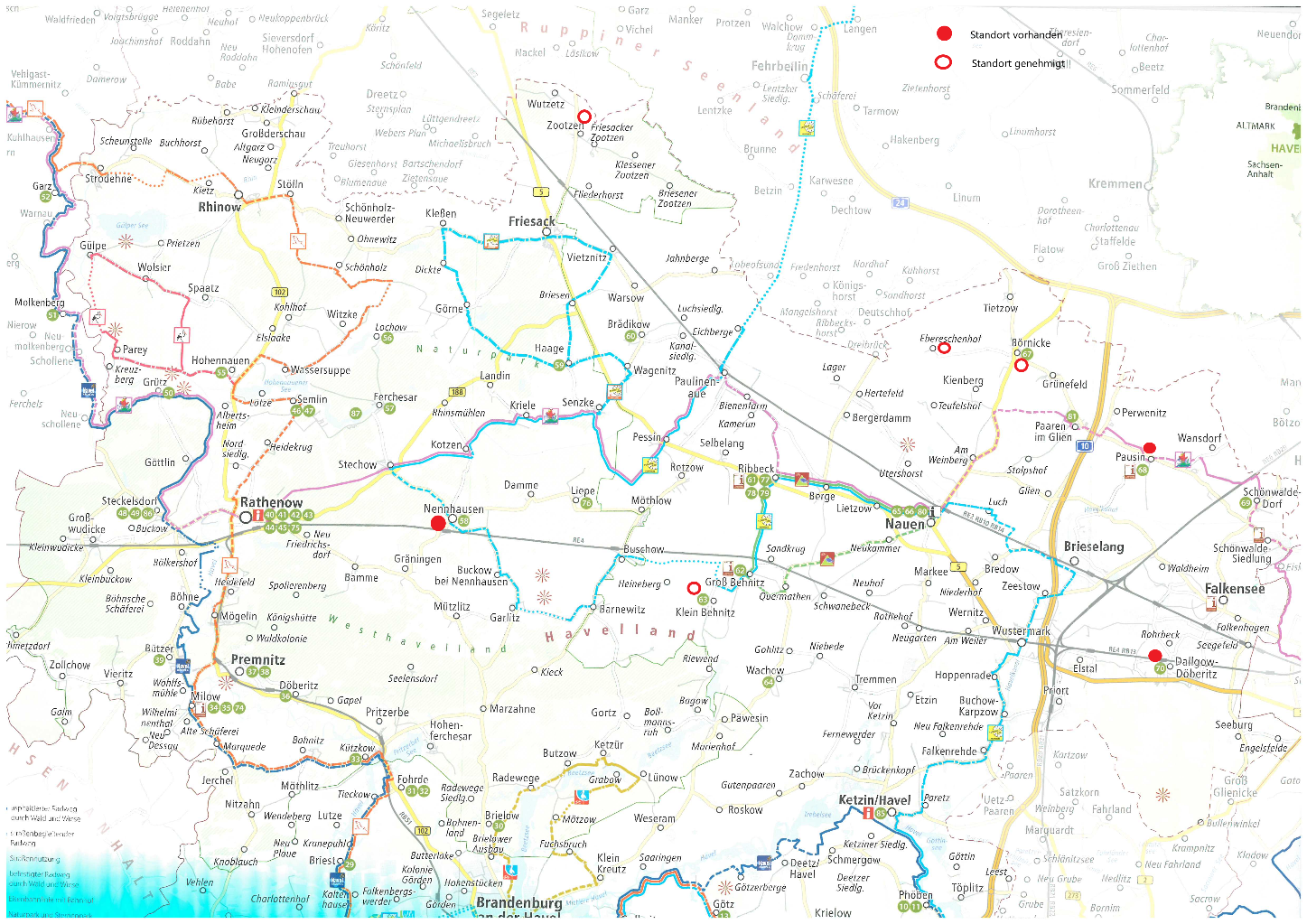 Das ist das ganz kleine 
Pflänzchen. 

Jede Vision beginnt 
mit einem kleinen ersten Schritt.

Wenn einer allein träumt, 
dann ist es nur ein Traum- 
wenn Menschen gemeinsam 
träumen,
ist es der Beginn einer neuen
Wirklichkeit…
Zootzen (Friesack), Ketzin, Pausin (Schönwalde), 
Dallow-Döberitz, Rhinow, Barnewitz (Nennhausen), 
Garlitz (Nennhausen),Falkensee, Brieselang, Rathenow, 
Kleßen (Rhinow), Görne (Rhinow),
 Möthlow (Nennhausen), Buschow (Nennhausen), 
Friesack, Ebereschenhof (Nauen), Klein Behnitz (Nauen),
Börnicke (Nauen), Premnitz, Priort (Wustermark),…
Bisher wurden 24 ZWB erteilt.